COSC160: Data StructuresBalanced Trees
Jeremy Bolton, PhD
Assistant Teaching Professor
Outline
Balanced Trees
AVL Trees
Balance Constraint
Examples
Searching
Insertions
Removals
Balancing a Tree
Binary trees lack a depth constraint. As a result the worst case insertion, removal and retrieval times are O(n).
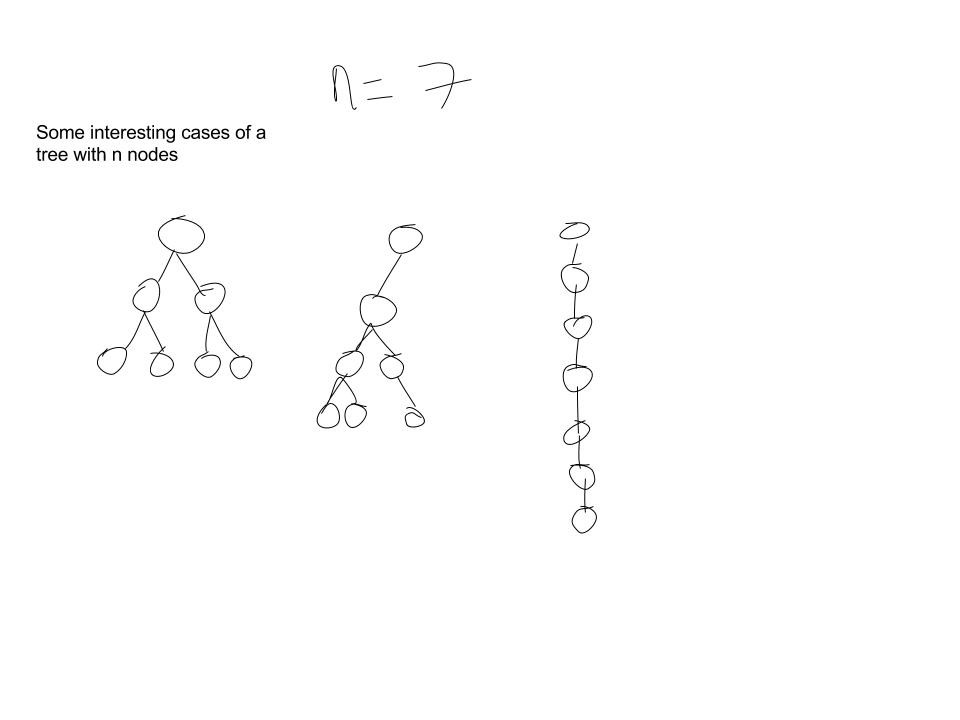 Balanced Trees: Time Complexity Implications
If a tree is “balanced” in some sense. The time complexity of insertions, removals and retrievals will have a logarithmic bound.
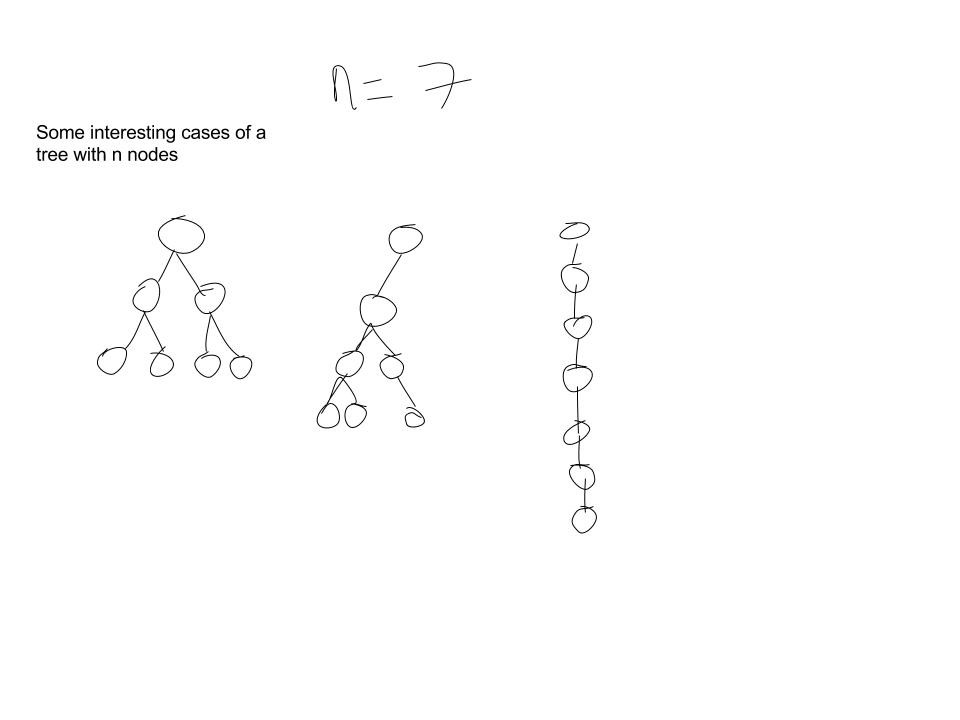 AVL Trees
AVL trees
Binary Search Tree with added balance constraint
Adelson, Veliskii and Landis
Definition: AVL constraint
For any node in the tree, the height of the left and subtrees can differ in height only by one.

Uses weak notion of “balance”
Sufficient to ensure logarithmic depth in worst case!
Example AVL trees
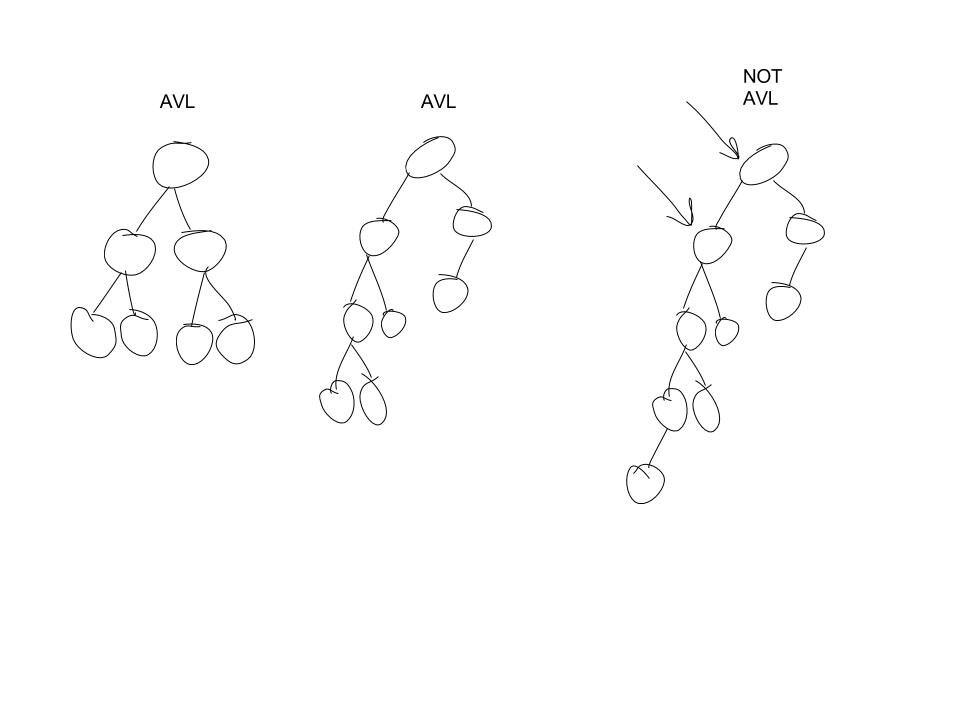 Logarithmic Depth
The Valid State of A Balanced Tree
Operations on an AVL tree may result in an “invalid” state.
Insert
Nodes along the path from the inserted node to the root might violate the balance condition.
Remove
Nodes along the path from the replacement node to the root might violate the balance condition.

Re-balancing must be incorporated into these operations.
Insert into AVL Tree
Assume node thisNode is the deepest node that violates the balance constraint and must be rebalanced.

The violation may occur as a result of 1 of 4 Cases:
Case 1: Insertion into left subtree of the leftChild of thisNode
Case 2: Insertion into the right subtree of the leftChild of thisNode
Case 3: Insertion into the left subtree of the rightChild of thisNode
Case 4: Insertion into right subtree of the rightChild of thisNode
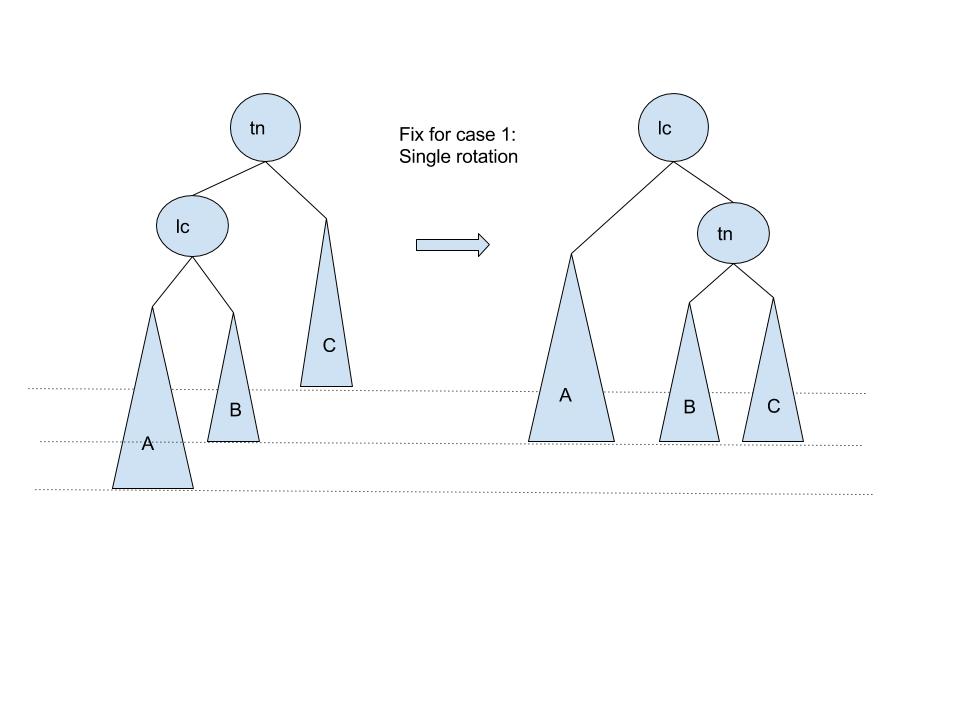 Balancing by Single RotationCase 1
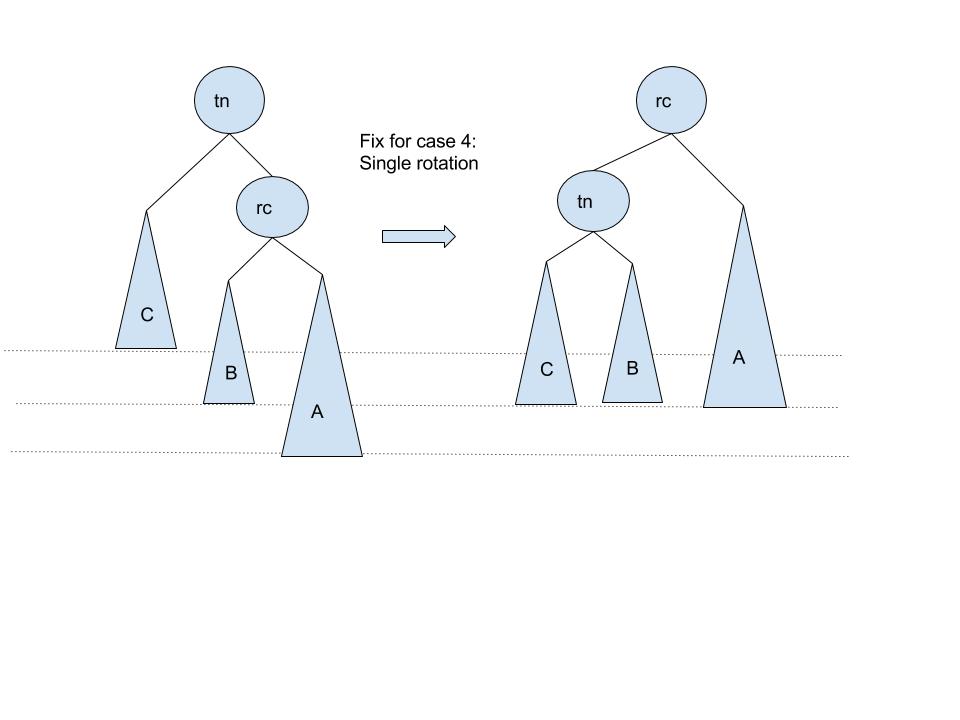 Balancing by Single RotationCase 4
Balancing by Single Rotation
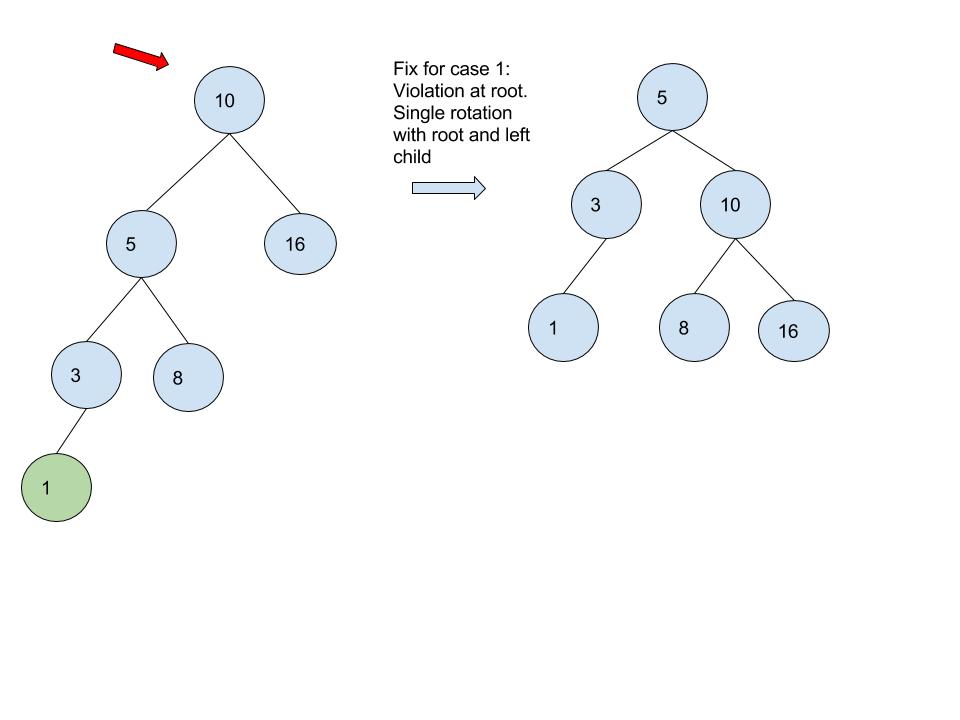 Single Rotation fails when “inner” subtree is largest
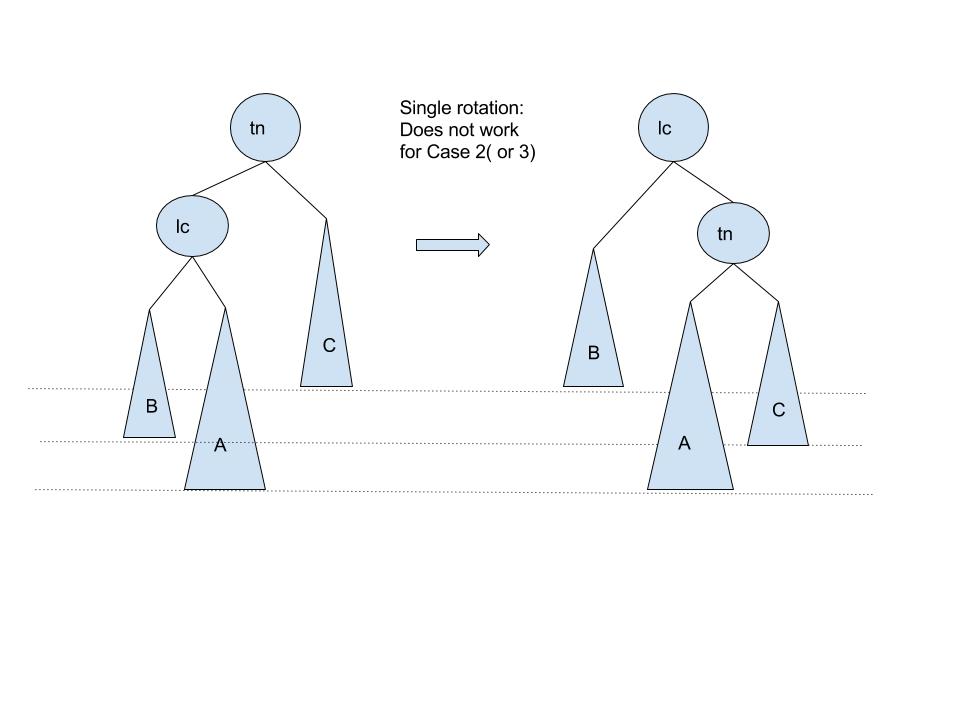 Double Rotations.
Example: Double rotation balances case 2 (and 3)
Rotate between thisNode’s child and grandchild
Rotate between thisNode and its new child
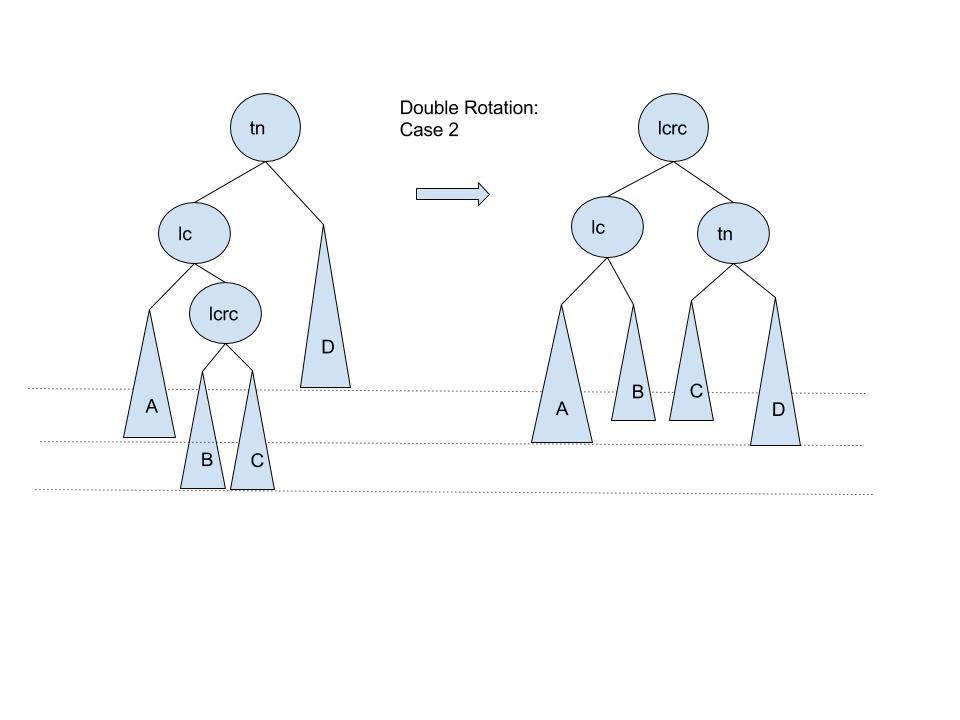 Double rotate with left child:Case 2
Example: Balancing by Double Rotation
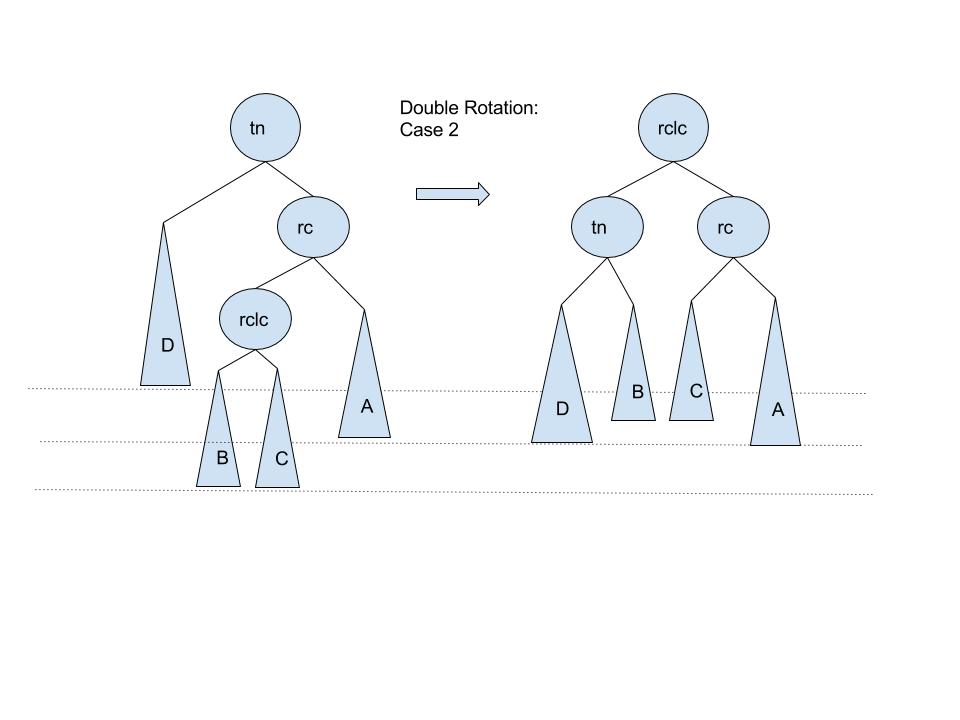 Double rotate with right child:Case 3
3
Insert into AVL Tree
Note: root must be passed by reference in this implementation! This allows for appropriate linking to parents for base case and rotations
Code facilitating insertion shown in blue
Code enforcing balance shown in orange
Try this at home
Note: we must check the height of each subtree to check for balance. Change the insert pseudocode so we do not need to recompute the height during each step of traversal for an insert! 

In the pseudocode provided, this was done by calling a height function
This is slow! How slow?
Instead a height attribute -- AKA balance factor -- should be maintained at each node and updated during any insertion or removal.
Balance Factor
Balance Factor.
Stored at each node in AVL tree
balanceFactor = height of right subtree less height of left subtree 
Valid values are -1, 0, and +1.
During insertion and removal, all affected balance factors must be updated
Balance factors are then checked to determine if rotation is necessary
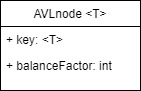 AVL Tree: Remove
Removal is similar to insertion: perform alteration, then rebalance
Rebalance using single and double rotations
Difference: imbalance may propagate upwards, rotations at multiple nodes along the path to the root may be necessary
Cases for Removal from AVL tree
Similar to cases for standard BST
Delete node from AVL tree
Case 0: 0 children. delete node.
Case 1: 1 child. Connect child to parent.
Case 2: 2 children. Choose replacement node (e.g. min val in right subtree) and make the appropriate substitution.

re-balance as needed
Case 0: all nodes from removed node to root must be checked 
Case 1: all nodes from removed node to root must be checked
Case 2: all nodes from deleted replacement node to root must be checked 

Can rebalance while returning along the path.
Remove Example
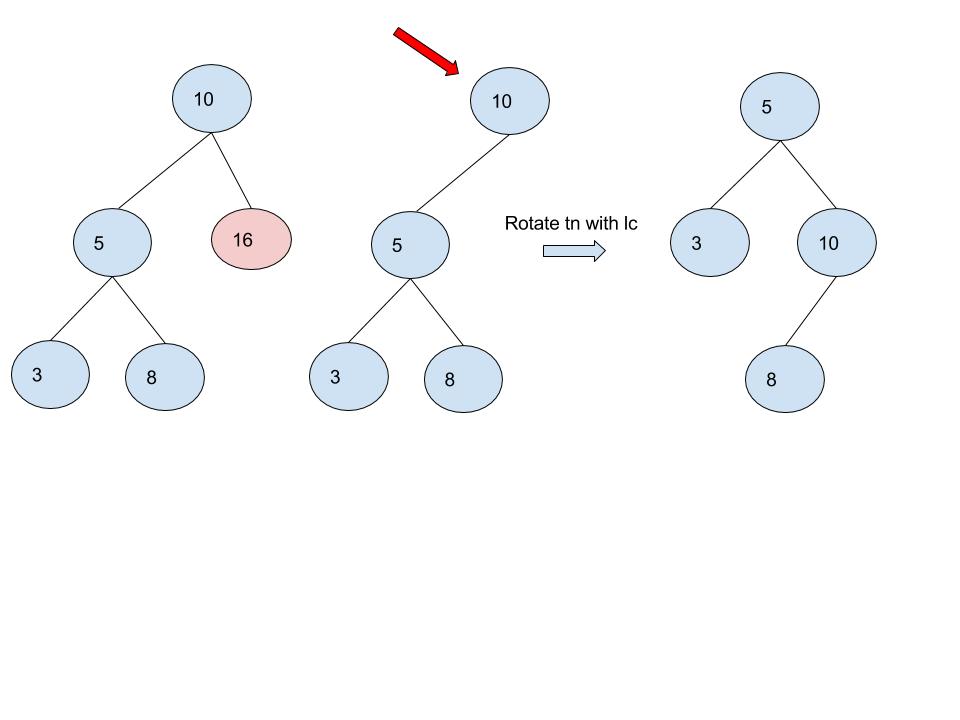 Try at home
Create pseudocode for AVL node removal
Cases and reconnection of separated tree similar to BST node removal
Height condition checks and rotations similar to AVL insert
Time Complexity including Balance
Summary: AVL Trees
Efficient
Constraint ensures logarithmic depth

Theoretically fast, but rebalancing will decrease execution by a constant factor.

Other Notes: 
For large trees, the log time will be a huge savings
But there are practical issues related to cache, memory, and other delays to consider
For example linear search time (without any memory delays) may be better than log search time (with memory delays). 
B-Trees …